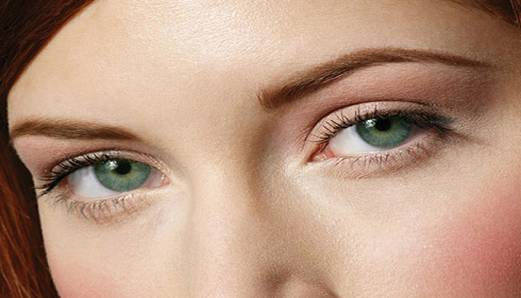 «Береги        зрение»
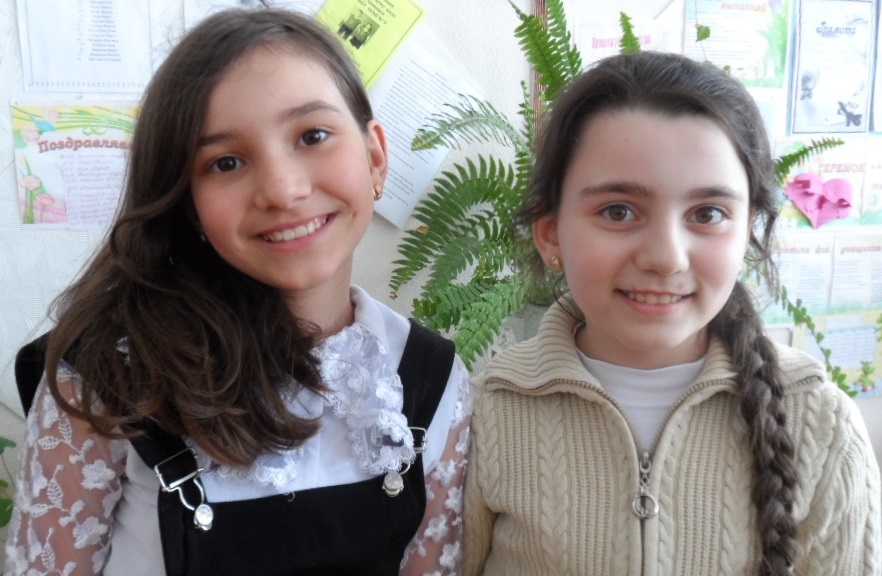 Учащиеся 4 «Б» класса:
Шагинян Ани
Чернова Ангелина.
Руководитель:
Метельникова О. Н
Цель:   Определить  причины, влияющие  на  наше  зрение, и  разработать  рекомендации    по сохранению  зрения.
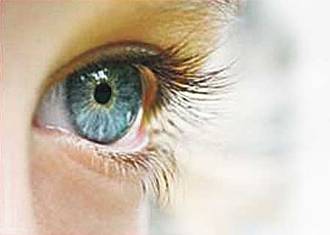 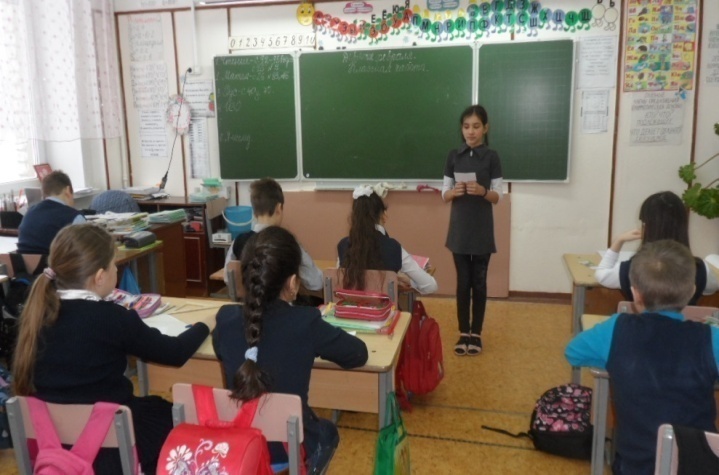 Объект исследования:   учащиеся начальной школы.Предмет исследования: состояние зренияГипотеза:  если  безответственно  относится  к  своему  зрению, то это может  привести  к его ухудшению.
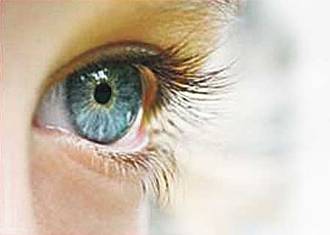 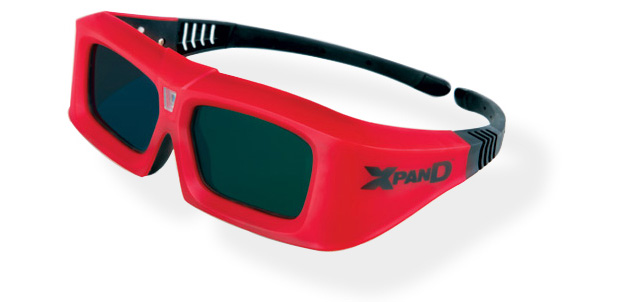 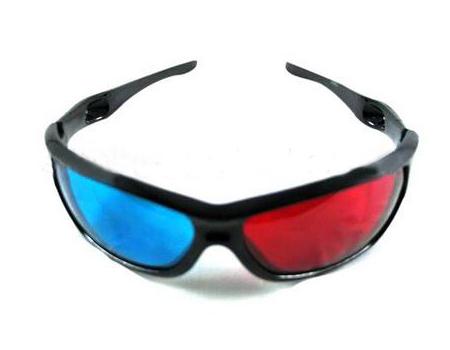 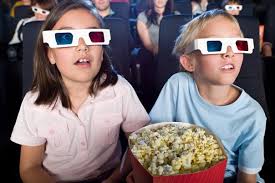 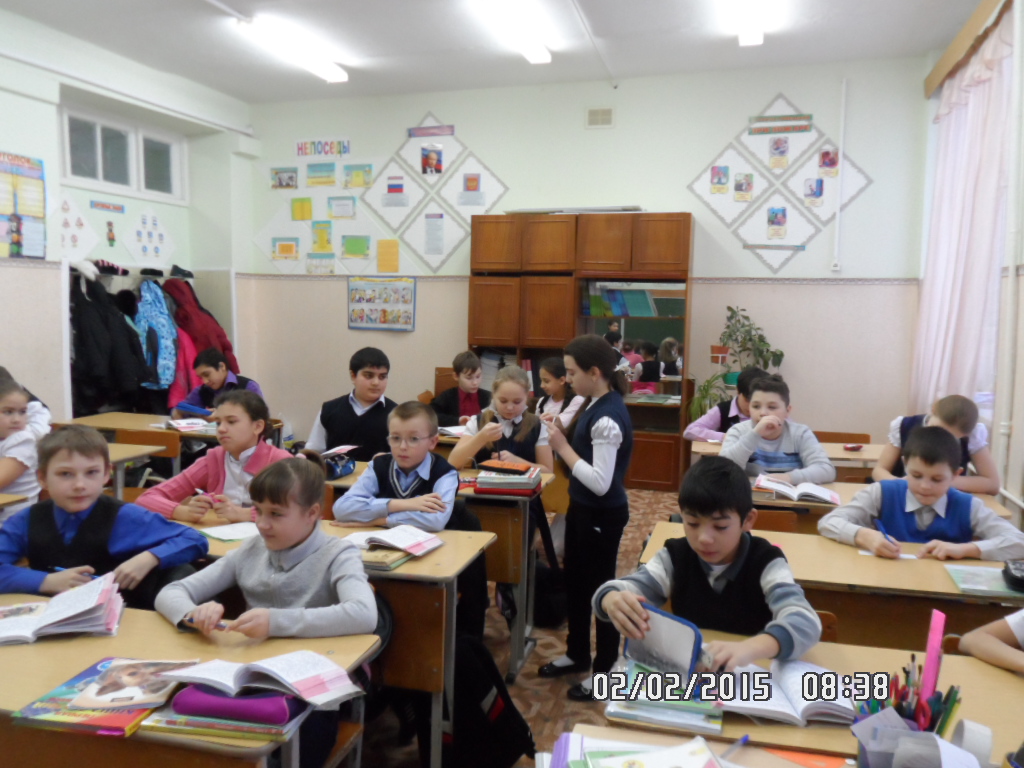 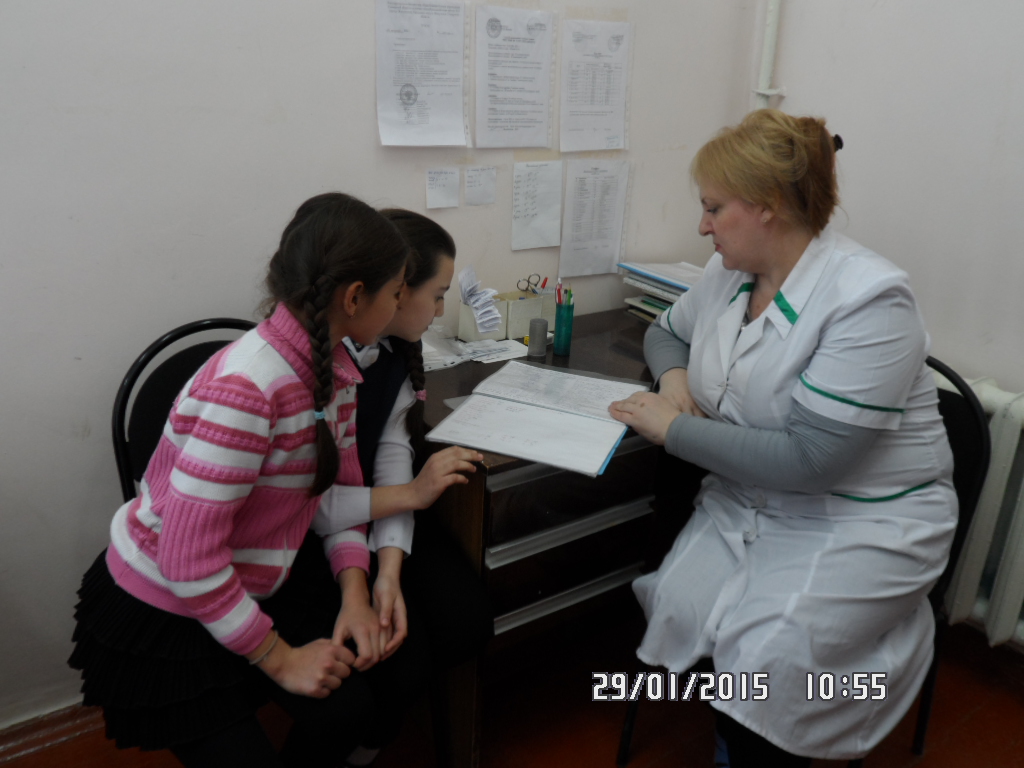 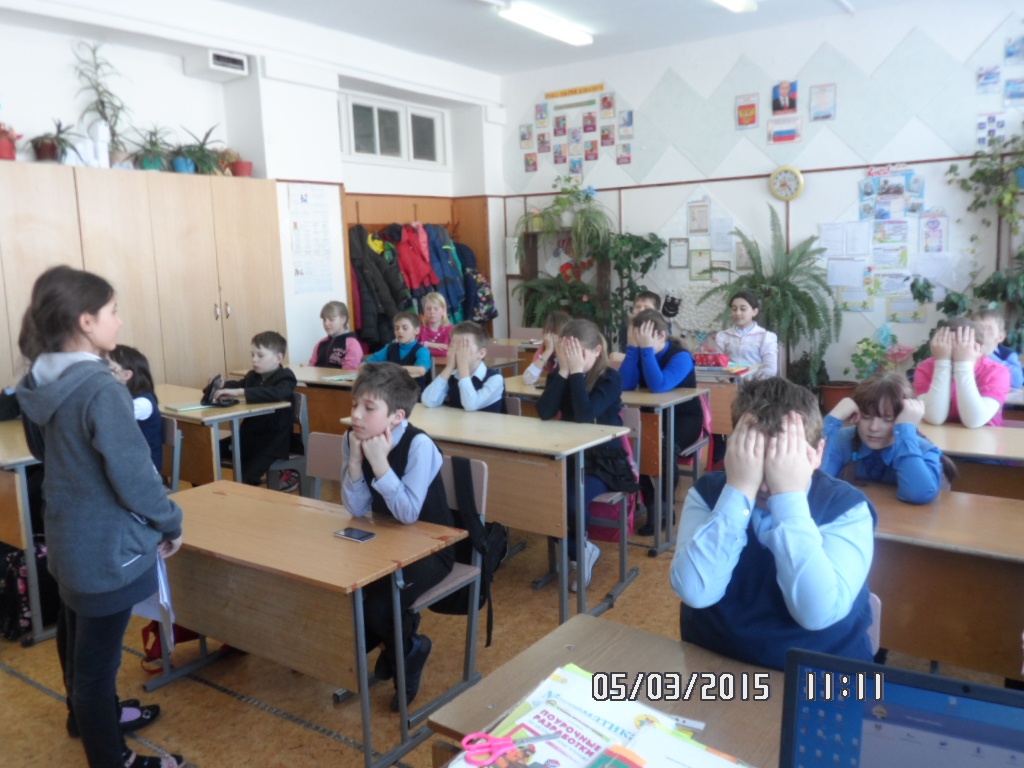 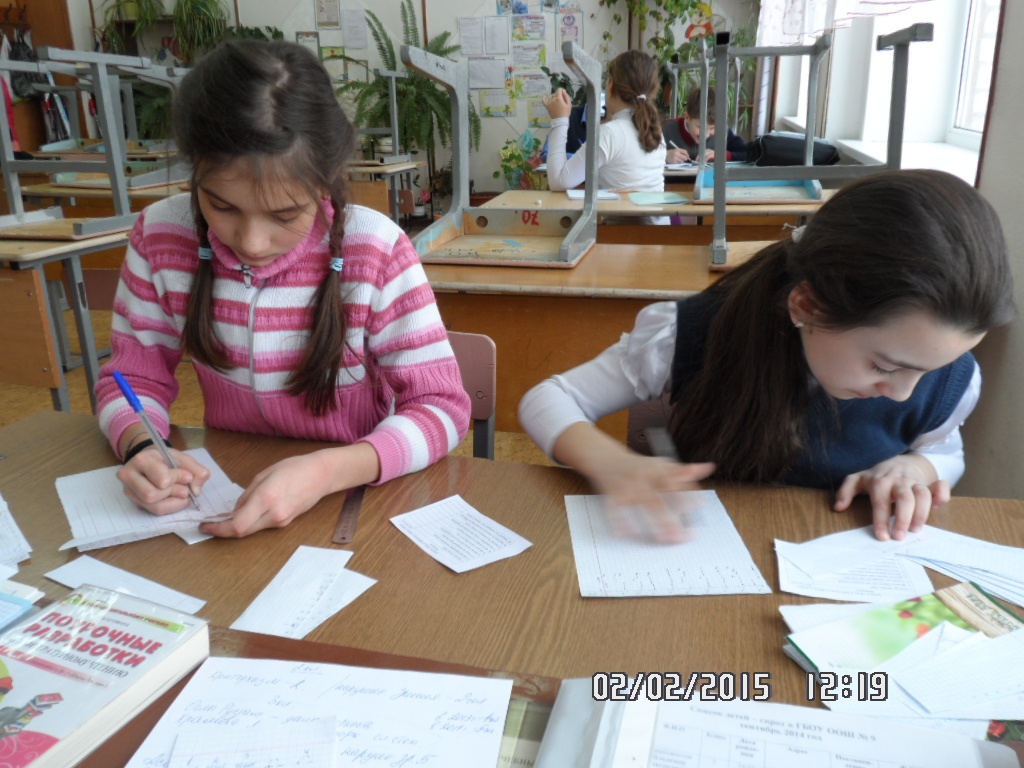 Наследственные факторы
Результаты анкетирования
Выводы
Таким  образом, наше  исследование показало, что основными причинами ухудшения зрения у одноклассников  являются:
наследственность;
несоблюдение гигиенических правил при чтении, работе на компьютере.
             Проделанная работа  позволила:
разработать памятку «Правила бережного отношения к зрению»;
подготовить  брошюру  рекомендаций  «Береги зрение» для каждого класса начальной школы
подготовили и провели классный час для учащихся 
    нашего класса.
БЕРЕГИТЕ ЗРЕНИЕ!
Спасибо за внимание